В здоровом теле - здоровый дух
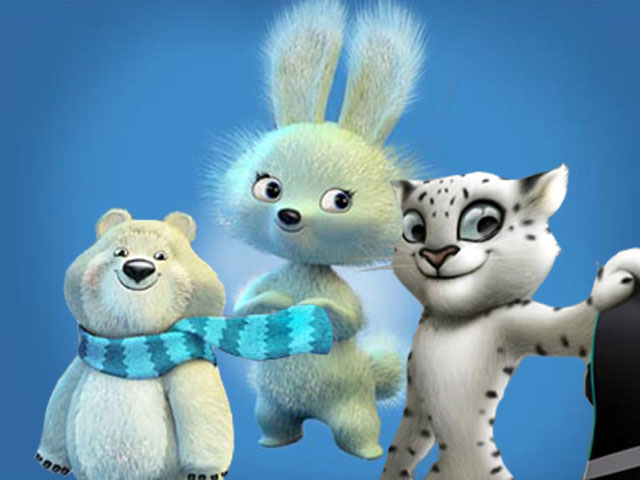 Важнейшие составляющие здорового образа жизни
Закаливание
Личная гигиена 
Двигательная активность
Психологический климат в семье
 Полноценное питание
 Сон
Режим дня
Закаливание
Личная гигиена
Движение-это жизнь
Дети – это жизнь, жизнь – это движение. Позволяйте вашим детям больше двигаться!
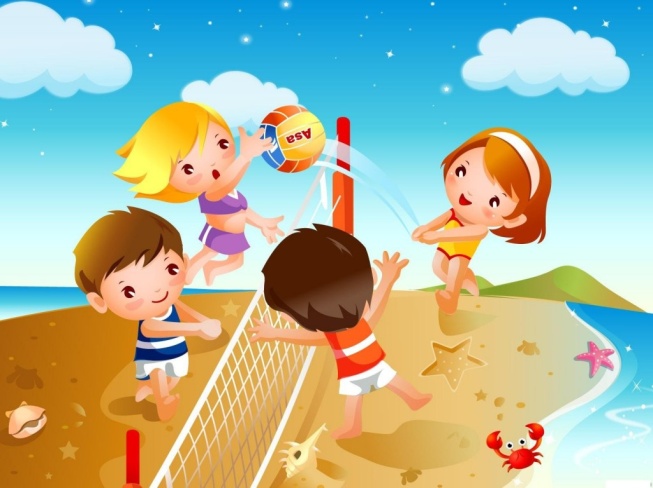 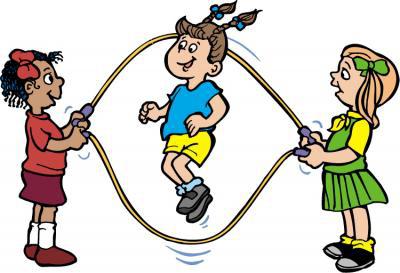 Окружите ребенка Любовью, пониманием, одобрением – они также нужны маленькому человечку для здоровья как воздух и солнечный свет! Говорят: в здоровом теле - здоровый дух. Так же и наоборот - при здоровом духе будет здоровое тело. Так укрепляйте же дух своего малыша ласками, добрыми словами и телесным теплом.
Психологический климат в семье
Окружите ребенка Любовью, пониманием, одобрением – они также нужны маленькому человечку для здоровья как воздух и солнечный свет! Говорят: в здоровом теле - здоровый дух. Так же и наоборот - при здоровом духе будет здоровое тело. Так укрепляйте же дух своего малыша ласками, добрыми словами и телесным теплом.
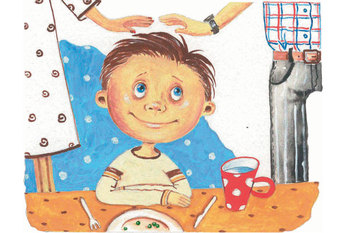 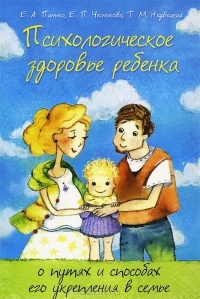 Полноценное питание
Для полноценного развития всех органов и систем растущего организма ребенку необходимо рациональное питание.
Сон
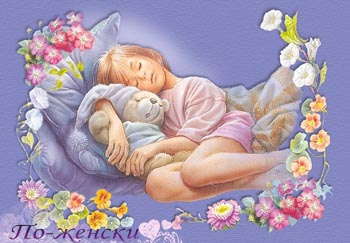 Сон крайне важен для физического и эмоционального развития.
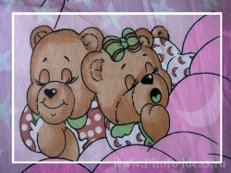 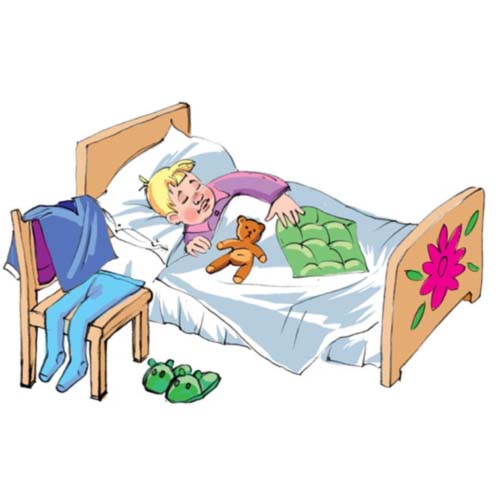 Правильный режим - основа жизни ребенка, главное условие сохранения его здоровья.
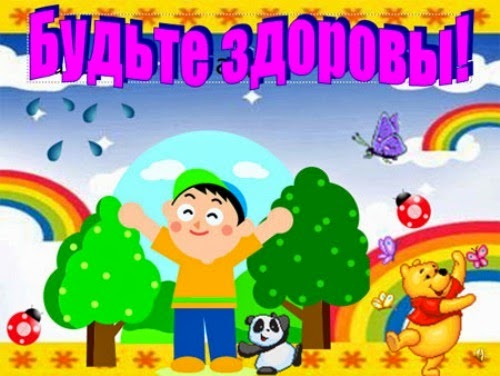